Figure 4 Effects of out-of-office communication on DRP scores. Error bars indicate ±2 SE. (a) Strength of the ...
Int J Qual Health Care, Volume 23, Issue 6, December 2011, Pages 664–673, https://doi.org/10.1093/intqhc/mzr061
The content of this slide may be subject to copyright: please see the slide notes for details.
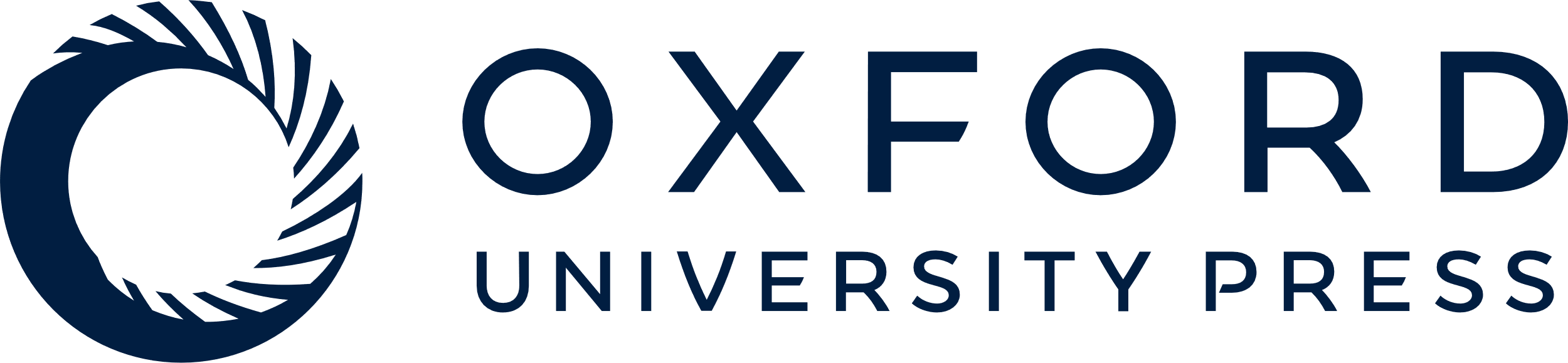 [Speaker Notes: Figure 4 Effects of out-of-office communication on DRP scores. Error bars indicate ±2 SE. (a) Strength of the association between communication method and DRP scores. (b) Comparison of the effects of secure messaging and phone on process metrics (light gray) and outcome metrics (dark gray).


Unless provided in the caption above, the following copyright applies to the content of this slide: © The Author 2011. Published by Oxford University Press in association with the International Society for Quality in Health Care; all rights reserved]